Eolas tosaigh ar an INCHINN
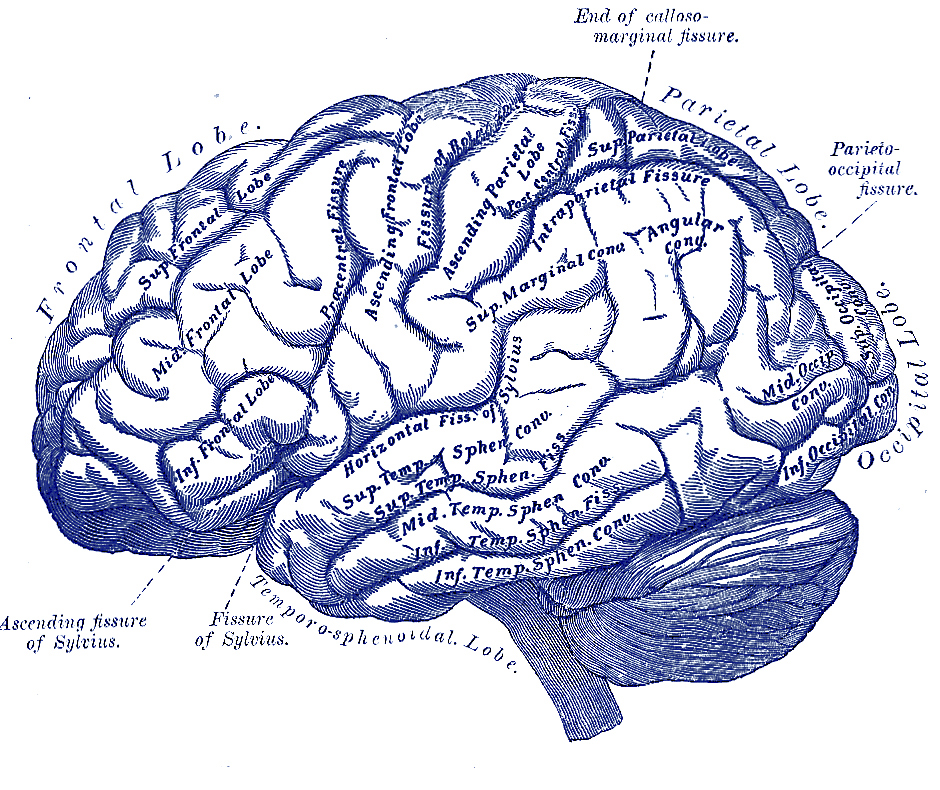 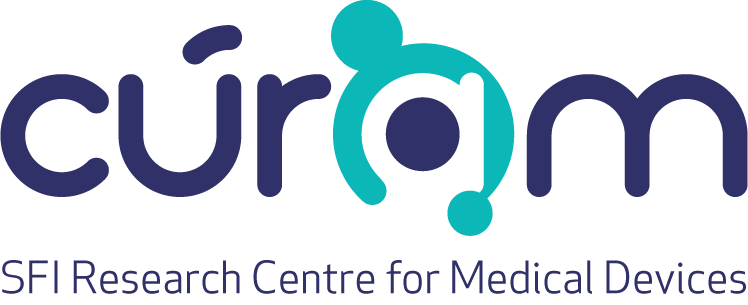 Clár na Múinteoirí Cónaitheachta
Carmel Rourke agus Ann McGreevy
[Speaker Notes: Brain and Spinal Cord
Parkinson’s Disease
Adaptable for both Primary and Secondary school
  
IMAGE- GREY’S ANATOMY]
Cad ba mhian linn a bheith ar eolas againn?
[Speaker Notes: Class discussion around Parkinson’s disease
Has anyone every heard of Parkinson’s disease?
Does anyone know anyone with Parkinson’s Disease?
What is it?
What does it do?
What causes it?
Who has it?
What are the symptoms?]
Galar Parkinson
Is aisteoir cáiliúil é Michael J. Fox a bhfuil galar Parkinson air anois
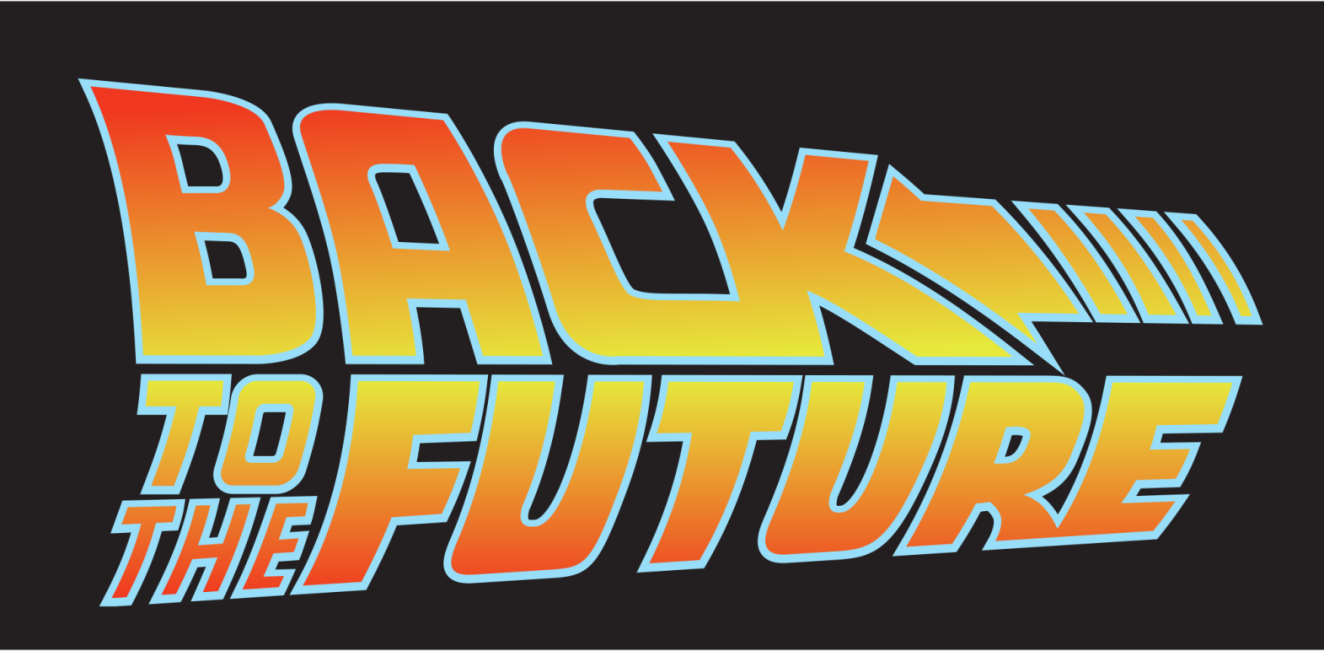 Féach ar fhíseán de                  Michael J. Fox
Éist leis agus é ag déanamh cur síos ar a shaol agus galar Parkinson air
Tá teacht air an bhfíseán ag:
https://www.youtube.com/watch?v=ECkPVTZlfP8
[Speaker Notes: Watch a video with Michael J. Fox who has Parkinson’s disease.
Take note of the symptoms-shakes, tremors

https://www.youtube.com/watch?v=ECkPVTZlfP8

Other videos with Michael J. Fox:
https://www.youtube.com/watch?v=v8JCzz0tCds
https://www.youtube.com/watch?v=OiHsTXqh1mY
https://www.youtube.com/watch?v=koL0PWCJ4lo

Image:
https://commons.wikimedia.org/wiki/File:Back-to-the-future-logo.svg]
Néarón - Néarchill
Cill-chorp
Deindrít
Acsón
Néarón 1
Néara-
tharchuradóirí
Sionapsa
Néarón 2
An chaoi a n-iompraíonn Dopaimín Teachtaireacht
Conas a thaistealaíonn an teachtaireacht ón inchinn chuig matáin?
An Inchinn
Matán
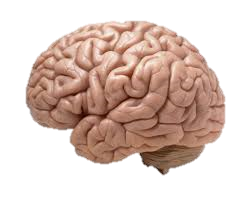 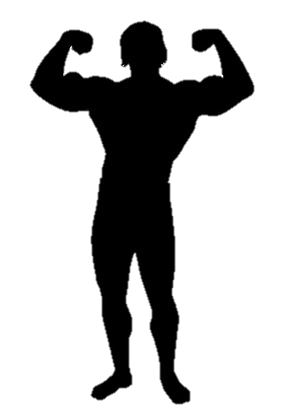 [Speaker Notes: Images:
https://www.flickr.com/photos/flamephoenix1991/8376271918
https://pixabay.com/en/muscle-bodybuilding-academy-1660249/]
Néaróin ag Sionapsa
Néarón Iarshionapsach
Néarón Réamhshionapsach
An Inchinn
Matán
Sionapsa
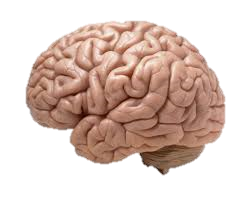 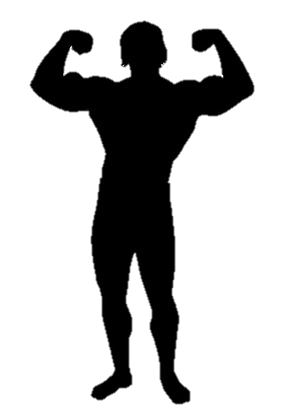 Gabhdóirí
Iarshionapsacha
Saicíní Réamhshionapsacha
Dopaimín ag Sionapsa
= Dopaimín
An Inchinn
Matán
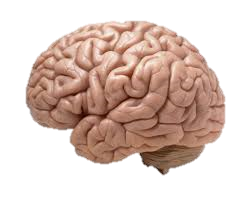 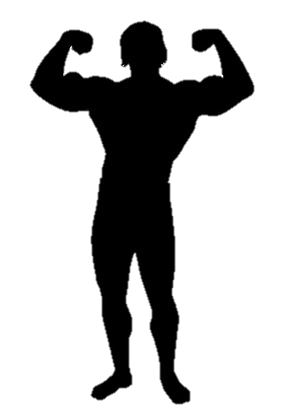 Tosaíonn dopaimín amach i saicíní an néaróin réamhshionapsaigh
Léimeann sé trasna an tsionapsa, agus
Ghabhann gabhdóirí an néaróin iarshionapsaigh é

Toradh: Bogann na matáin i gceart
Má bhíonn leibhéil an Dopaimín Ró-Íseal
= Dopaimín
An Inchinn
Matán
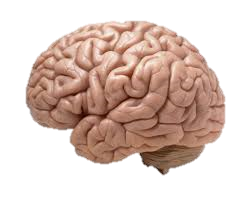 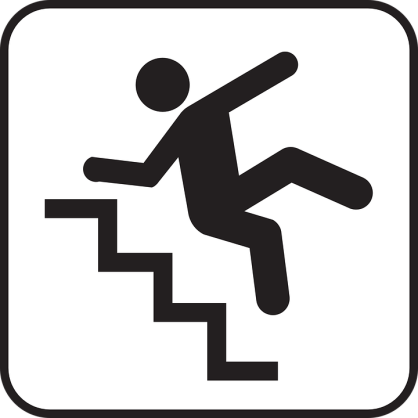 ?
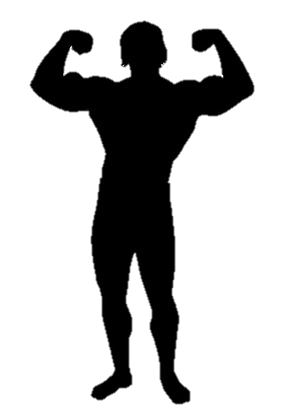 Tosaíonn leibhéil ísle dopaimín amach i saicíní an néaróin réamhshionapsaigh
Léimeann sé trasna an tsionapsa, agus
Ní ghabhann gabhdóirí an néaróin iarshionapsach a dhóthain de

Toradh: Ní bhogann na matáin i gceart
Taispeántas: Bíonn na Daltaí mar a bheadh Néaróin
Déan an chéad scuaine de thriúr daltaí
	Is ionann an chéad scuaine agus an néarón réamhshionapsach
	Is ionann gach dalta agus saicín ar an néarón 	réamhshionapsach

Déan an dara scuaine de thriúr daltaí
	Is ionann an dara scuaine agus an néarón iarshionapsach
	Is ionann gach dalta agus gabhdóir ar an néarón iarshionapsach
[Speaker Notes: Prepare three plastic eggs carrying separate parts of the message:
Egg 1 = “Jump”
Egg 2 = “Three times”
Egg 3 = “Forwards and Backwards” 

Form a first line of three students-This line represents neuron 1, each student represents a vesicle on neuron 1

Form a second line of three students-This line represents neuron 2, each student represents a receptor on neuron 2]
Má bhíonn leibhéil an Dopaimín Ró-Íseal
Tugtar ubh phlaisteach ina bhfuil teachtaireacht do bheirt de na daltaí sa néarón réamhshionapsach. Is ionann an dá ubh phlaisteacha agus leibhéil ísle dopaimín.
Caitheann an bheirt daltaí sa néarón réamhshionapsach  na huibheacha plaisteacha trasna an “tsionapsa” chuig beirt daltaí sa néarón iarshionapsach.
Déanann an bheirt daltaí sa néarón iarshionapsach  an tasc ach na teachtaireachtaí sa dá ubh phlaisteacha a chur le chéile.
Ós rud é nach ndeachaigh ach dhá ubh phlaisteacha trasna an tsionapsa, ní bhfuair na daltaí sa néarón iarshionapsach  an teachtaireacht ina hiomláine agus ní bheidh siad in ann an tasc a dhéanamh i gceart.
[Speaker Notes: Have the students throw the plastic eggs carrying only two parts of the message:
Egg 1 = “Jump”
Egg 2 = “Three times”]
Má bhíonn na Leibhéil Dopaimín i gCeart
Tugtar ubh phlaisteach ina bhfuil teachtaireacht don triúr daltaí sa néarón réamhshionapsach. Is ionann na trí ubh phlaisteacha agus leibhéil chearta dopaimín.
Caitheann an triúr daltaí sa néarón réamhshionapsach  na huibheacha plaisteacha trasna an “tsionapsa” chuig an tríúr daltaí sa néarón iarshionapsach. 
Déanann an triúr daltaí sa néarón iarshionapsach  an tasc ach na teachtaireachtaí sna trí ubh phlaisteacha a chur le chéile.
Ós rud é go ndeachaigh na trí ubh phlaisteacha trasna an tsionapsa, fuair na daltaí sa néarón iarshionapsach an teachtaireacht ina hiomláine agus bheidh siad in ann an tasc a dhéanamh i gceart.
[Speaker Notes: Have the students throw the plastic eggs carrying all parts of the message:
Egg 1 = “Jump”
Egg 2 = “Three times”
Egg 3 = “Forwards and Backwards” 

Highlight how the movement is different now that the entire message has been received]
An cúis atá le Galar Parkinson
Substantia Nigra
substantia nigra
Spreagadh Inchinne Domhain
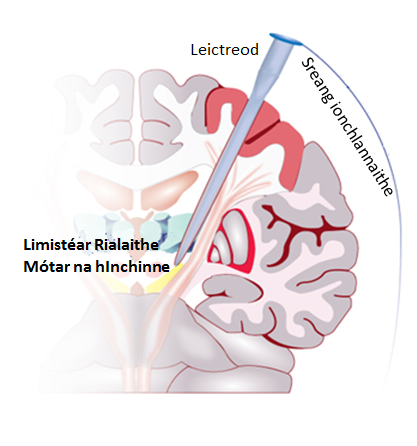 Gníomhaíocht: Feiste leighis a dhearadh
[Speaker Notes: Teacher’s Tip
Make jelly of a thick solid consistency or freeze if too wobbly!
Have an extra brain for each group as they tend to get seriously damaged]
1. An Plean
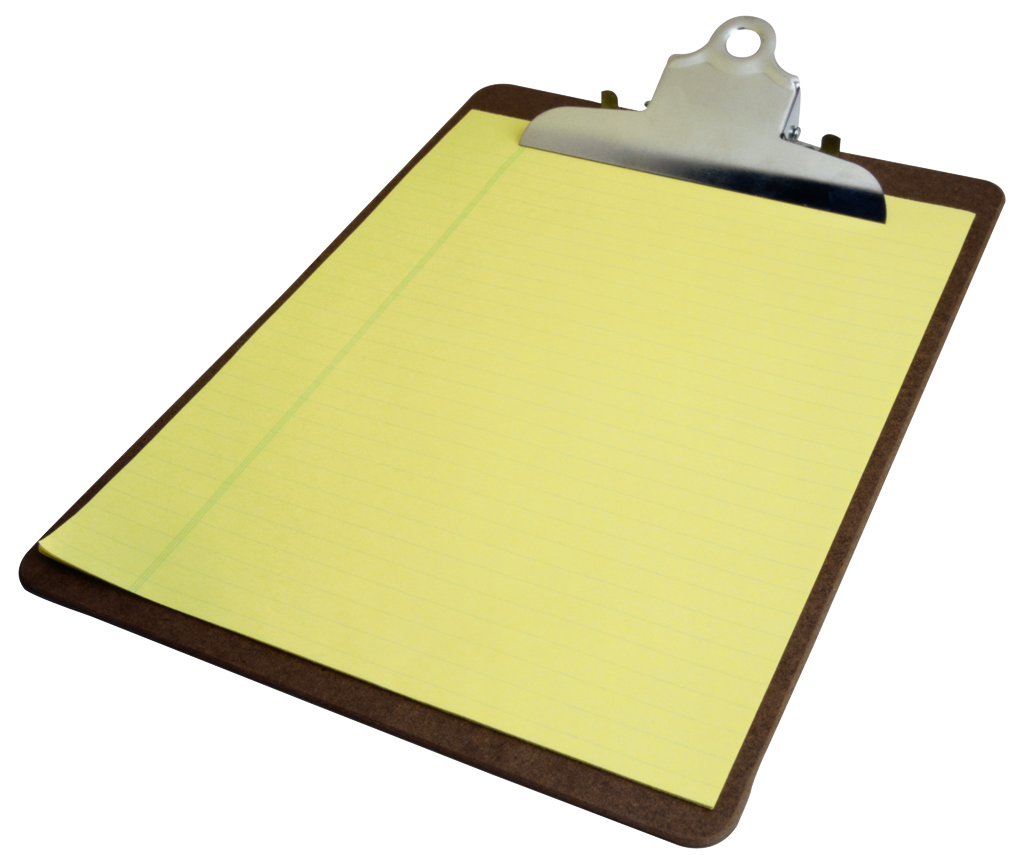 2. Tógáil
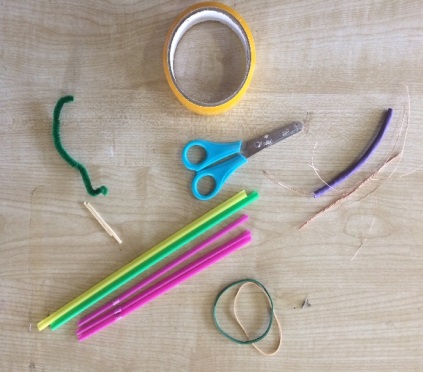 3. Tástáil
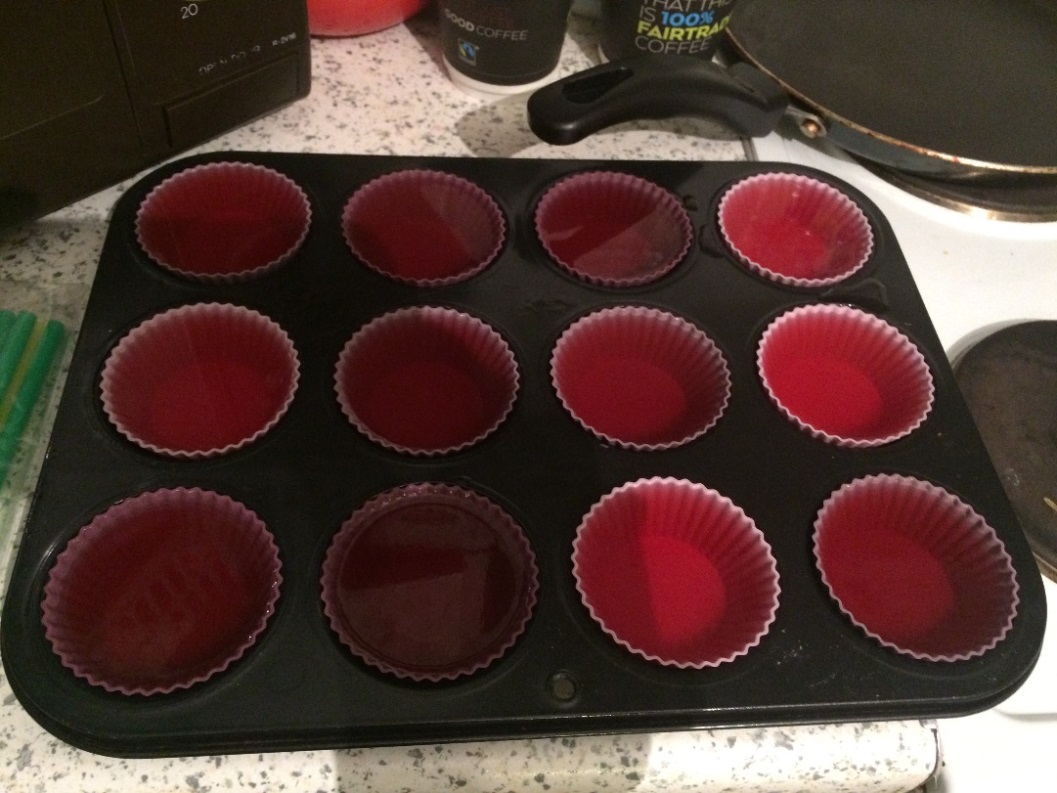 4.  Measúnú
Tagairtí:
www.flickr.com
www.pixabay.com
smart.servier.com
commons.wikimedia.org
Gray’s Anatomy
Buíochas:
Buíochas ó chroí leis na taighdeoirí go léir a thug léachtaí agus a thug a gcuid ama go fial le linn an chúrsa.

Buíochas freisin leis na múinteoirí uile a bhí rannpháirteach agus a roinn smaointe agus acmhainní go flaithiúil.
D'eascair an foilseachán seo as taighde a rinneadh le tacaíocht airgeadais Fhondúireacht Eolaíochta Éireann (SFI) agus comh-mhaoinítear é faoi Chiste Forbartha Réigiúnaí na hEorpa faoi Dheontas Uimhir 13/RC/2073.
Mhaoinigh Creatchlár a Seacht an Aontais Eorpaigh an clár seo faoi Líonraí Oiliúna Tosaigh Marie Curie (FP7-PEOPLE-2012-ITN) agus faoi Chomhaontú Deontais Uimhir 317304 (AngioMatTrain). Mhaoinigh Clár Horizon 2020 an Aontais Eorpaigh (H2020-MSCA-ITN-2015) an clár seo faoi Líonraí Oiliúna Nuálaíche Marie Skłodowska-Curie agus faoi Chomhaontuithe Deontais 676408 (BrainMatTrain) agus 676338 (Tendon Therapy Train).
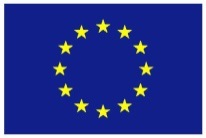 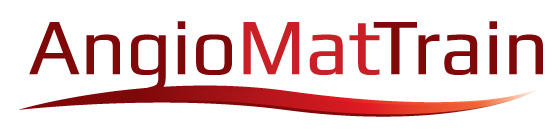 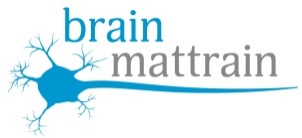 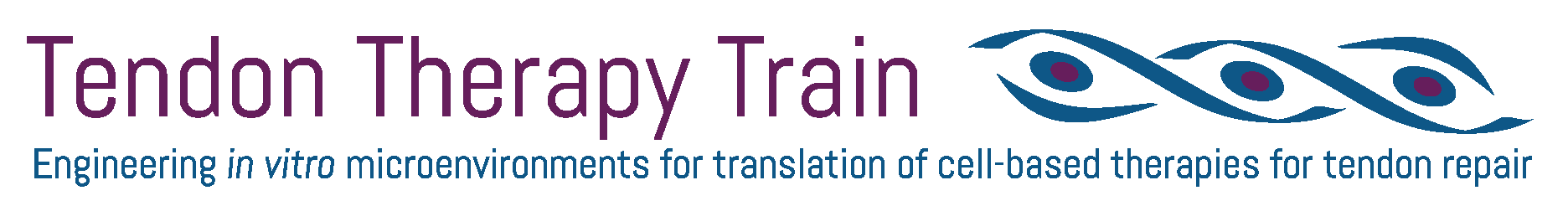 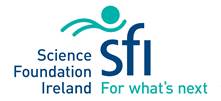 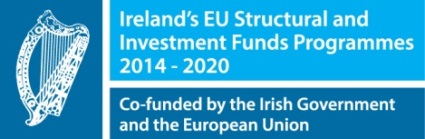 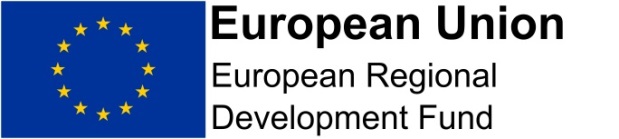